Nisam meta cigareta
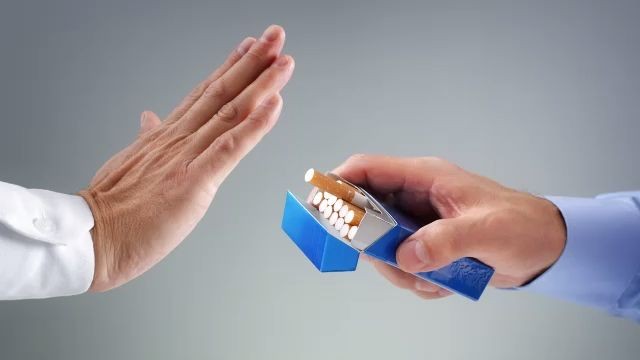 Škole sudionice u projektu:

 Srednja škola Bedekovčina
 Škola za medicinske sestre Vrapče
 Škola za medicinske sestre Mlinarska
Nastanak duhana
Peruanske  Ande 
   - 5 000-3 000 pr. Kr.
 
duhan se jeo, pio, pušio, ušmrkavao, mazao po tijelu, koristio kao sok

služio i u ljekovite svrhe
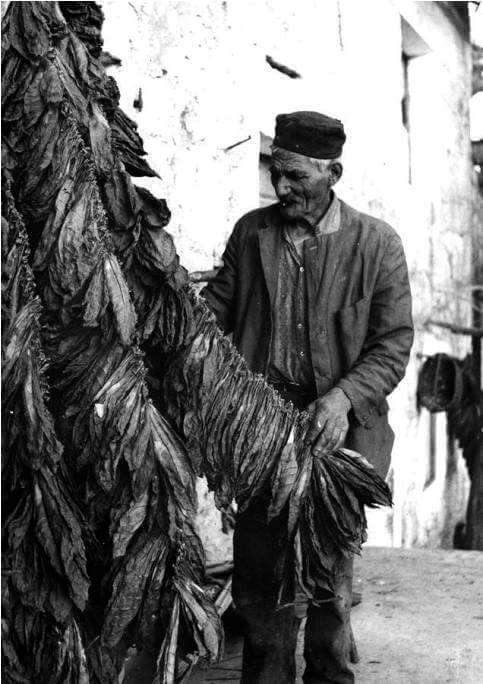 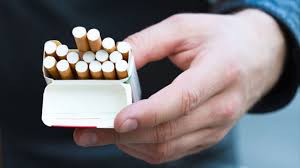 prodavao se u ljekarnama, dobivao se na liječnički recept
u afričkim plemenima primjenjivao se pijenjem duhanskog soka
Južna Amerika – koristio se kao znak dobrodošlice i prijateljstva
duhan – zaštita od duhova i oluja
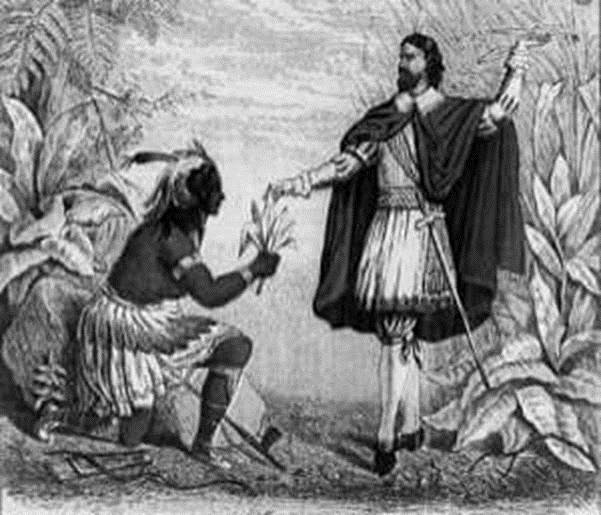 Zabrane konzumiranja duhana
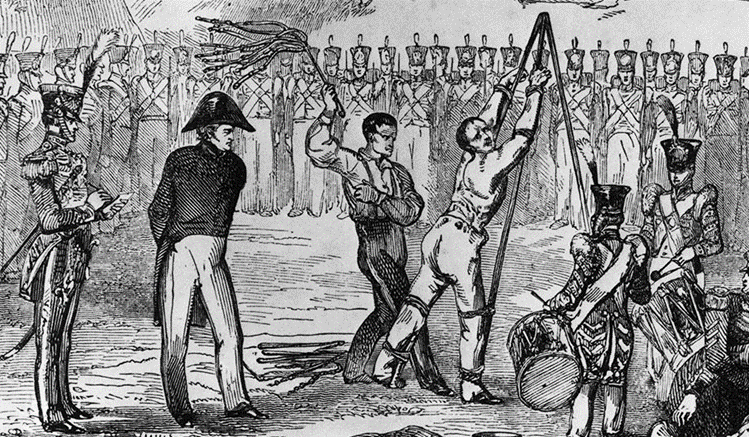 17. st., zastrašujuće kazne, zabrana pušenja, smrtne kazne za prekršitelje
dnevno pogubljeno od 15 do 20 pušača
bičevanje i bušenje nosnica
I pušenje ubija, zar ne? (SZO)
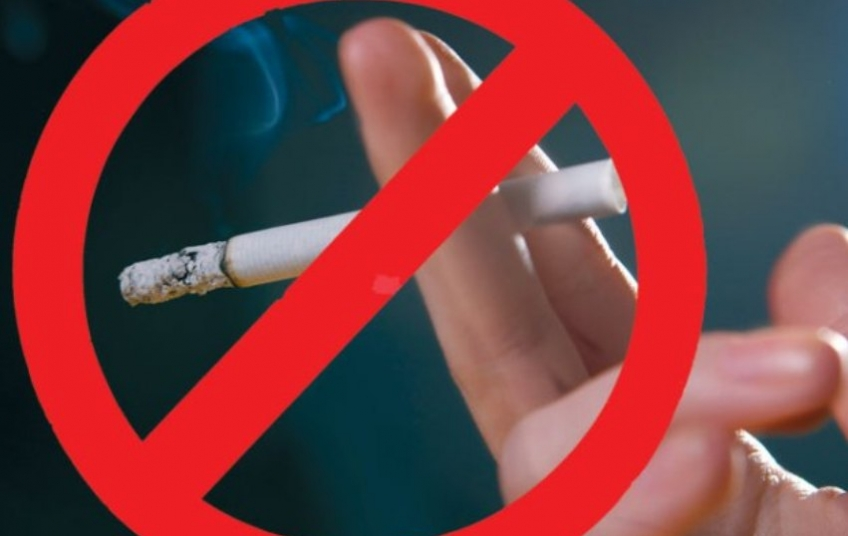 5,5 milijuna ljudi godišnje umire
 do 2030. više od 8 milijuna
nikotin dolazi u mozak za 7 sekundi
jedna cigareta skraćuje život za 12 min
anti – pušački programi; novac je glavna zapreka
Prednosti nepušenja
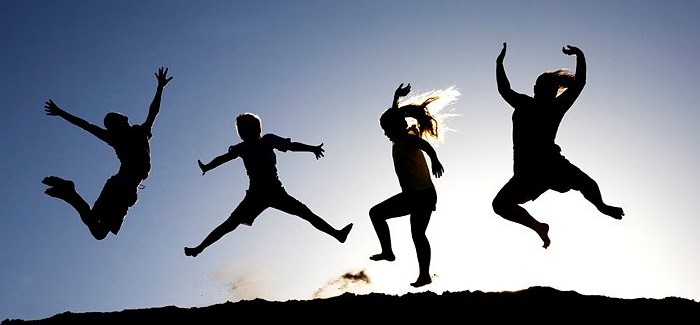 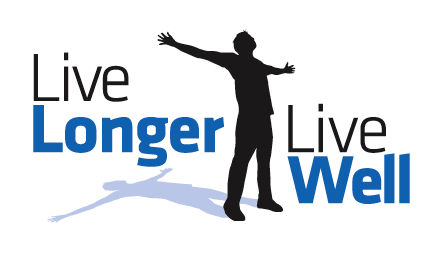 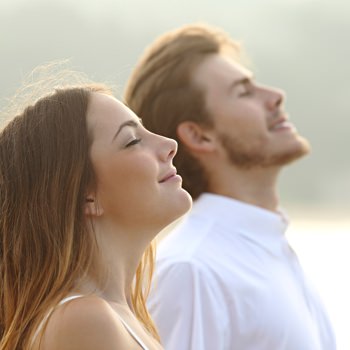 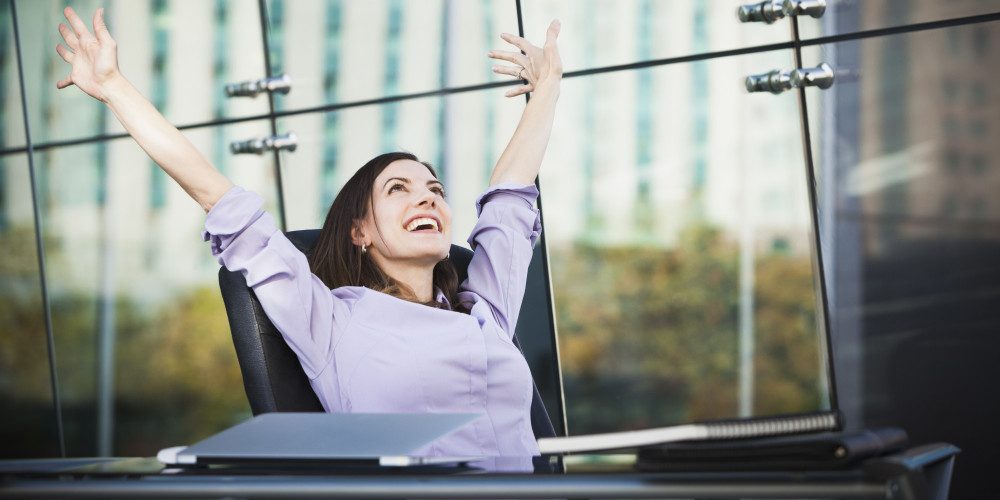 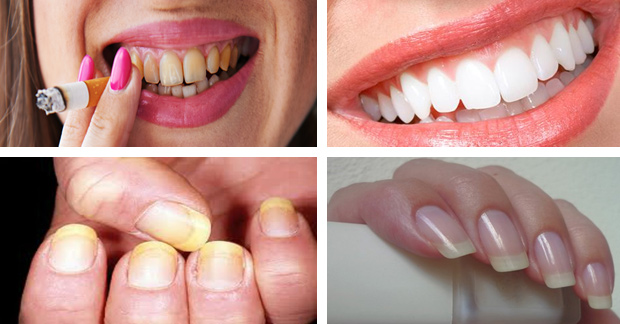 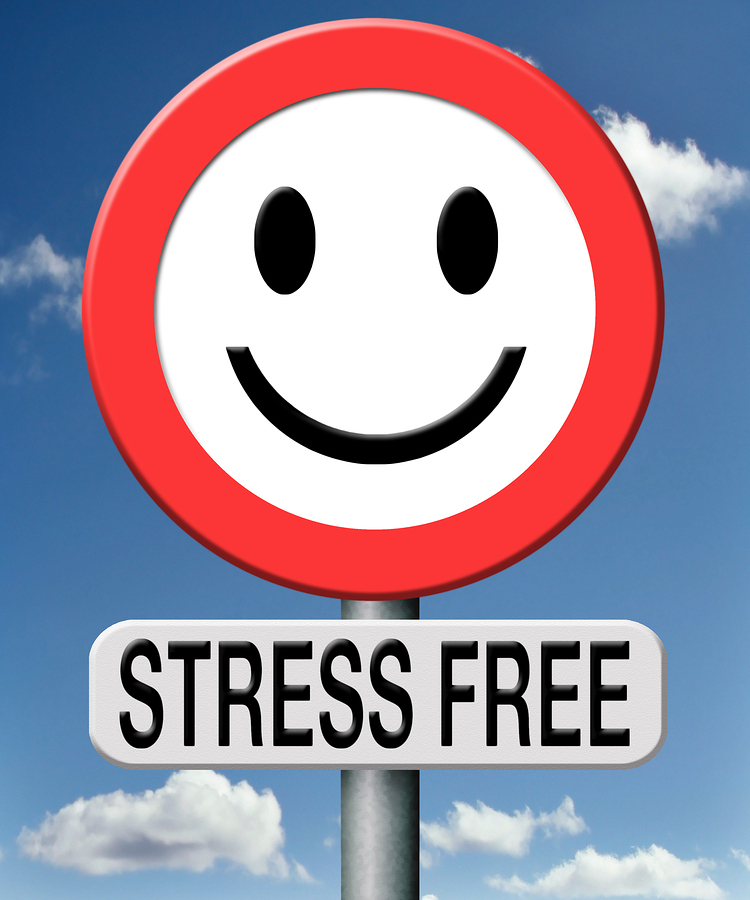 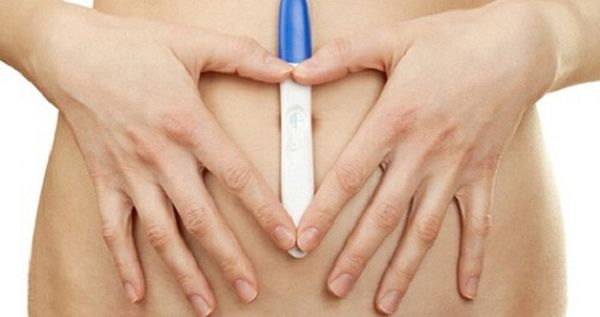 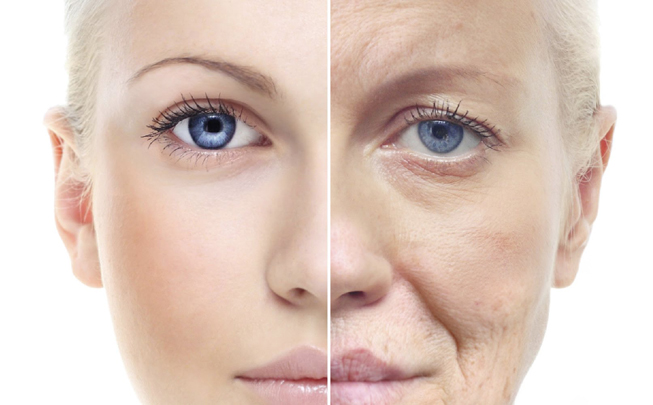 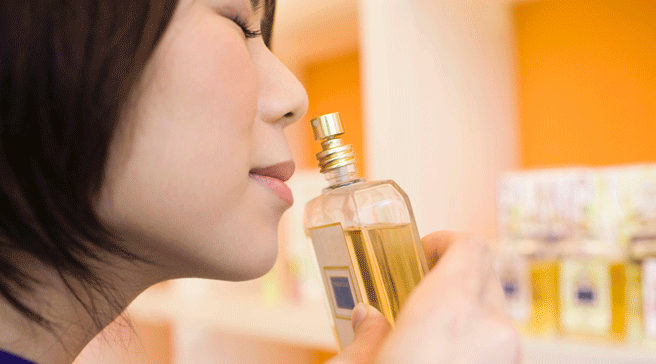 Posljedice pušenja
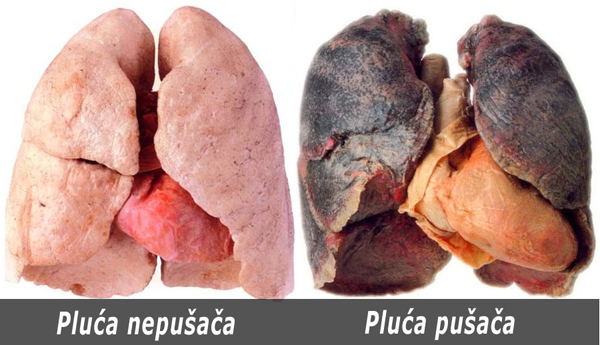 povećava rizik i uzrokuje rak pluća, usta, grkljana, jednjaka, gušterače, bubrega
uzrokuje žgaravicu i čir
otežava dobivanje erekcije i može dovesti do impotencije
može dovesti do prerano rođenog djeteta
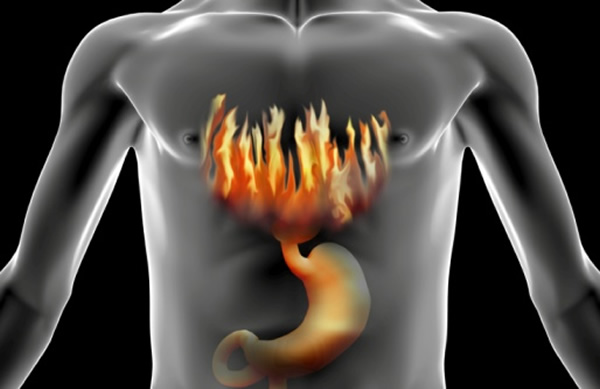 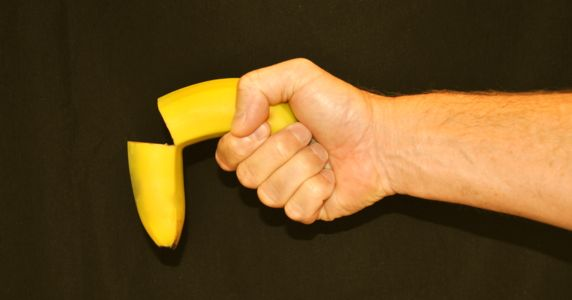 Koraci prestanka pušenja
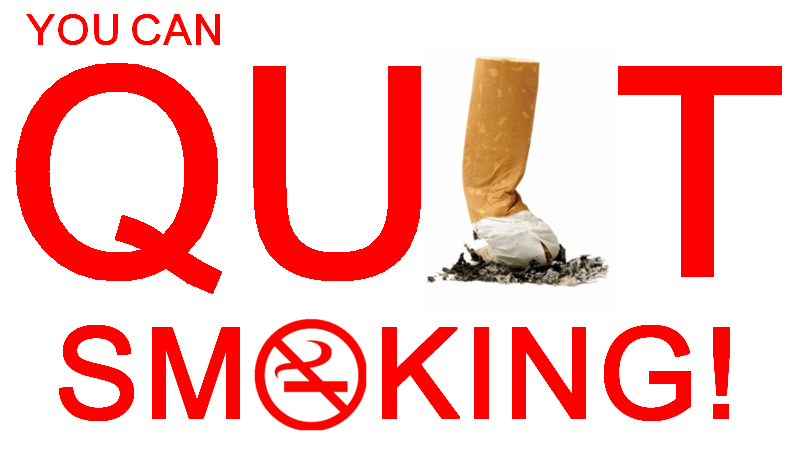 donijeti odluku
ustrajati u odluci
potražiti pomoć stručnih osoba
zatražiti podršku obitelji i bližnjih
promijeniti navike i životni stil
ojačati imunitet
imati puno strpljenja sa samim sobom
NE ODUSTAJATI!!!
Metode odvikavanja
Najčešće metode odvikavanja
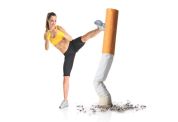 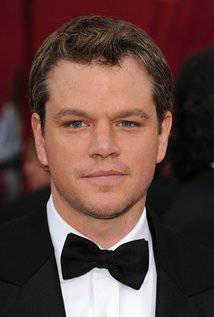 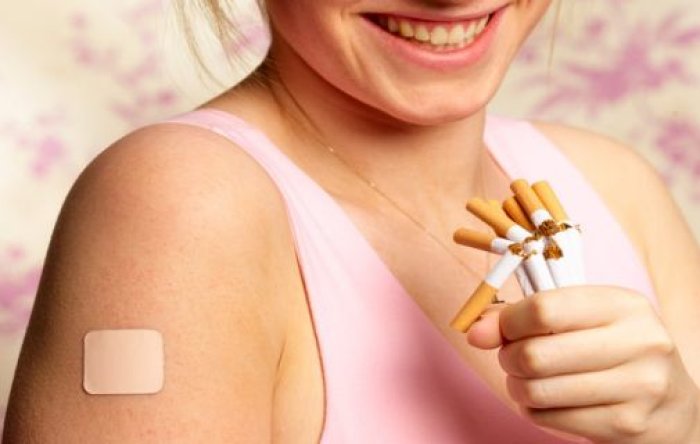 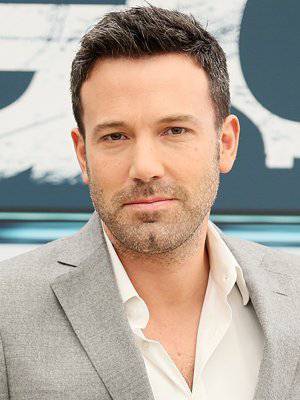 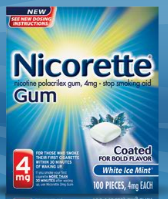 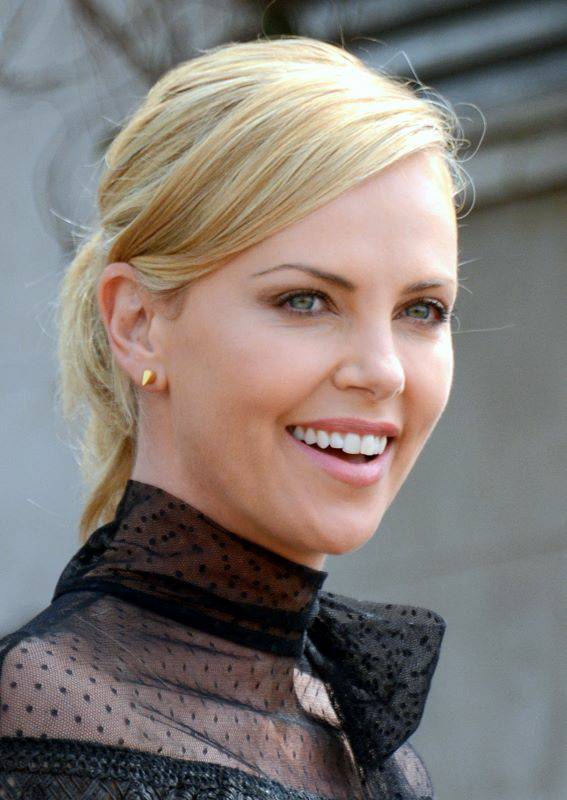 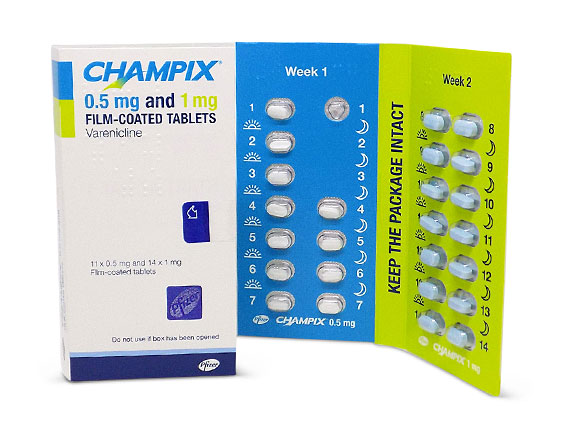 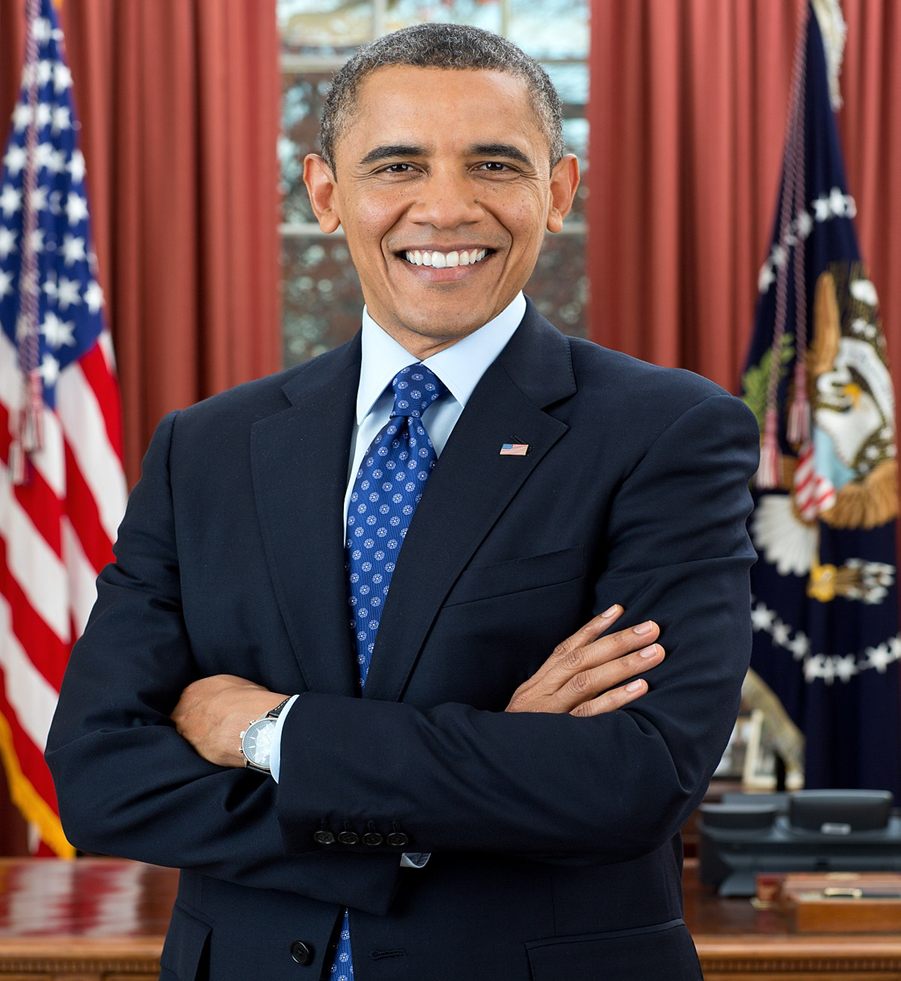 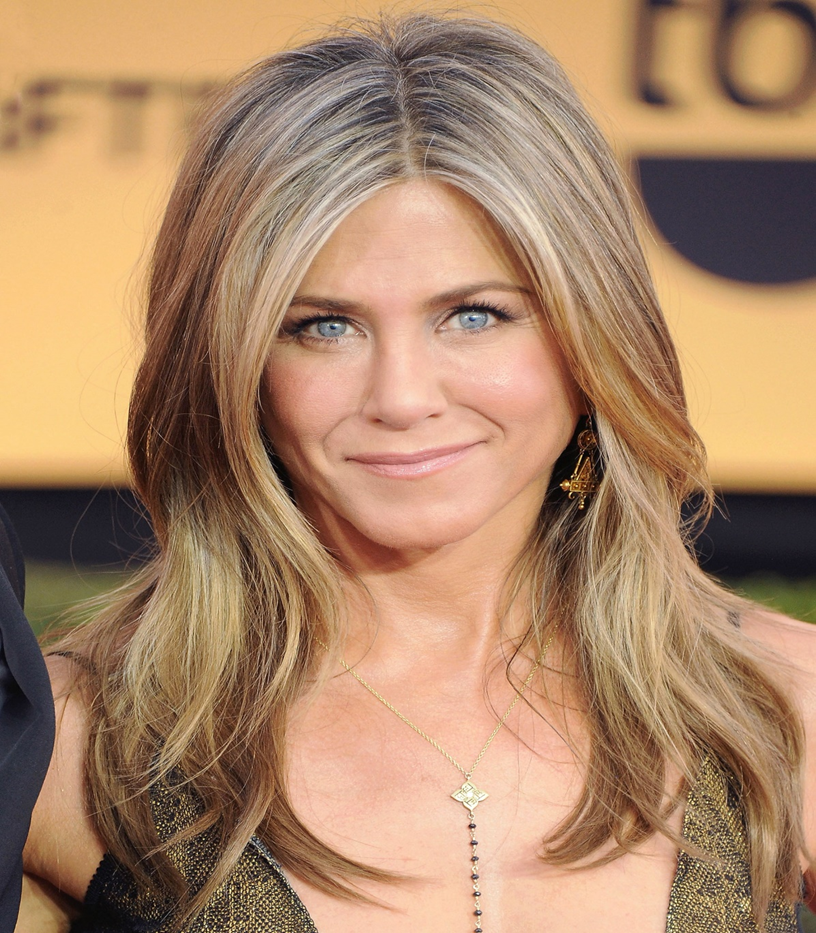 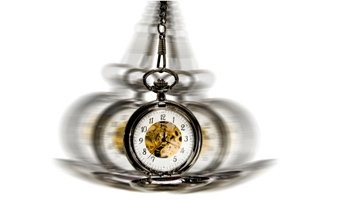 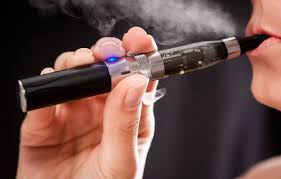 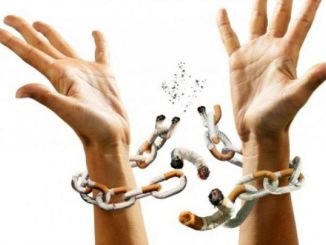 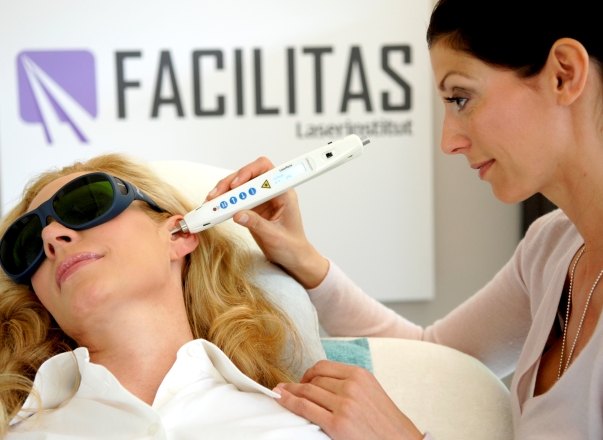 "laser metoda”
električne cigarete                                          
Nicorette                                      
Varenkin (Champix)                                      
hipnoza                                         
flasteri                                          
energetska relaksacija
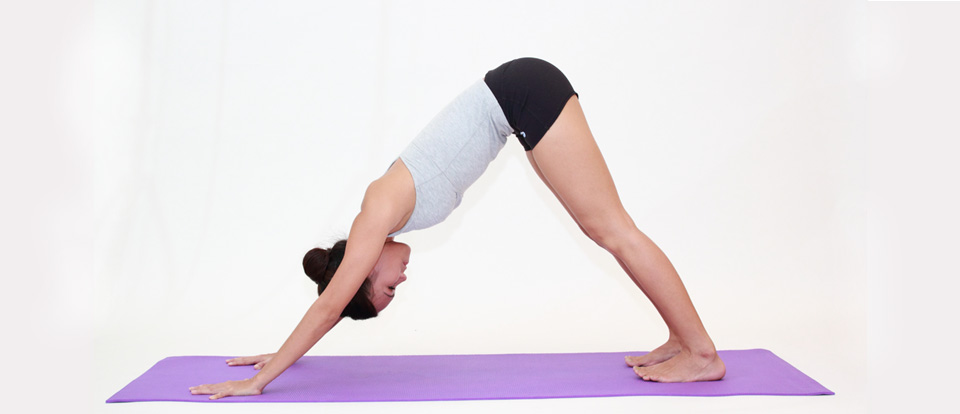 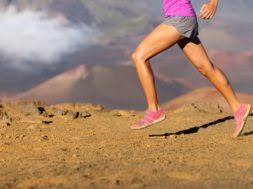 Metode odvikavanja mlađih osoba
savjetovanja s liječnikom, psihologom te bivšim pušačima
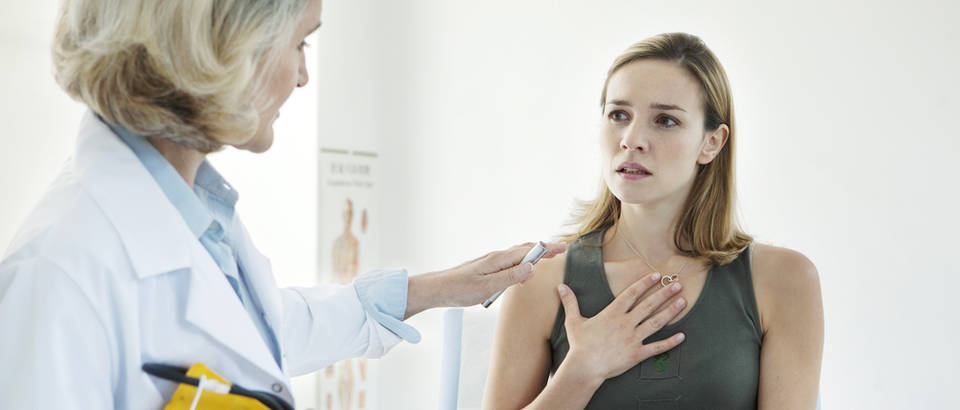 Istraživanje
o metodama i načinima odvikavanja od cigareta
ispitano je 36 osoba
20 žena
16 muškaraca
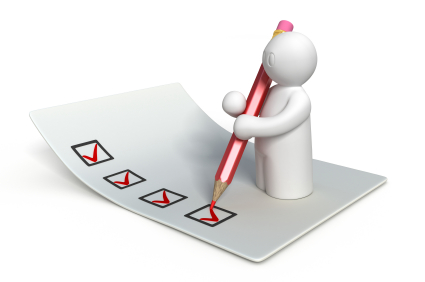 Pitanja ankete
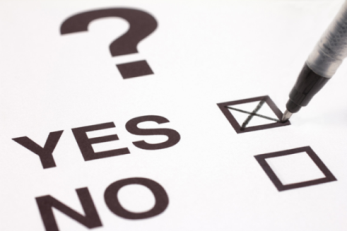 1. Vi ste bili pušač. Koliko ste dugo pušili?
a) 1-5 b) 5-10 c) 10 i više d) ______________
2. Koliko ste cigareta dnevno pušili prije odvikavanja?
a) Nekoliko cigareta b) Kutiju c) Dvije kutije i više d) ____________
3. Zašto ste se odlučili prestati pušiti?
4. Metode pomoću kojih ste se odviknuli od pušenja?
a) nikotinski flasteri b) postepeno smanjenje broja popušenih cigareta
c) nagli prestanak d)_____
5. Kako ste se osjećali prvih tjedana bez cigareta?
6. Nedostaju li Vam cigarete?
a) Da b) Ne c) ponekad
7. Jeste li primijetili neke promjene u organizmu, u zdravstvenom stanju, od kada ne pušite?
a) Da b) Ne
8. Ako da, koje?
9. Kako se osjećate u društvu pušača? Smeta li vam dim?
a) Da b) Ne c) Ponekad
10. Možete li nam navesti prednosti nepušenja?
11. I za kraj, što biste preporučili pušačima, a da ih potaknete na prestanak pušenja?
12. A što biste poručili nepušačima?
1. Koliko ste dugo pušili?
2. Koliko ste cigareta dnevno pušili     prije odvikavanja?
3. Zašto ste odlučili prestati pušiti?
zbog financija.
zbog zdravstvenih problema.
zbog zabrane roditelja
zbog zabrane pušenja na mjestu rada
zbog motivacije obitelji 
Zbog većeg džeparca 
Zbog zdravlja unuka
4. Metode odvikavanja?
Nagli prestanak
Gisele Bundchen			Whoopi Goldberg
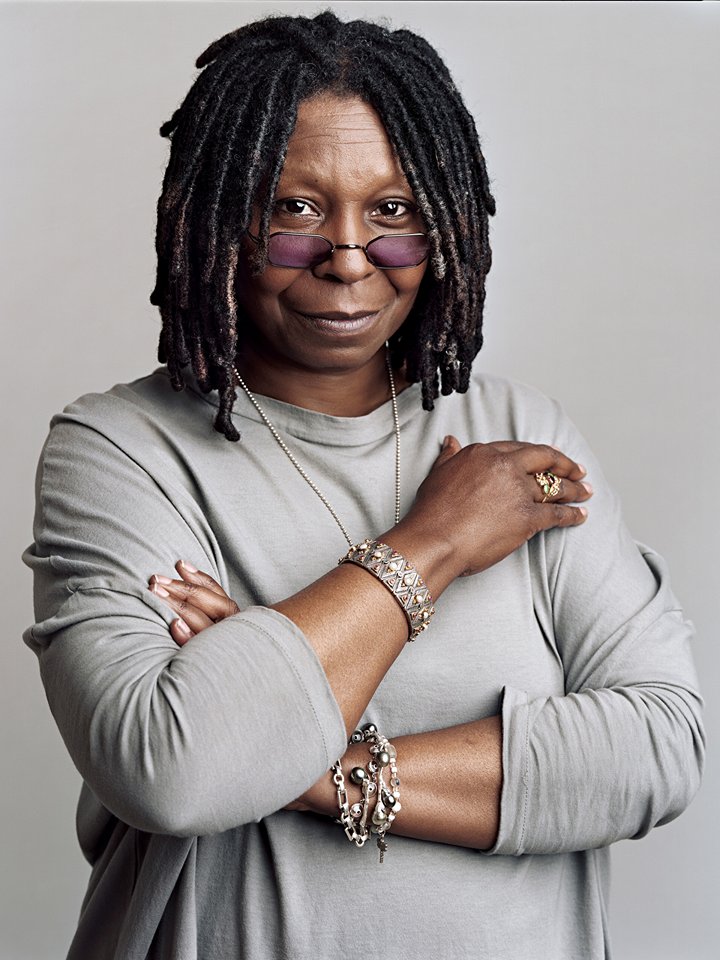 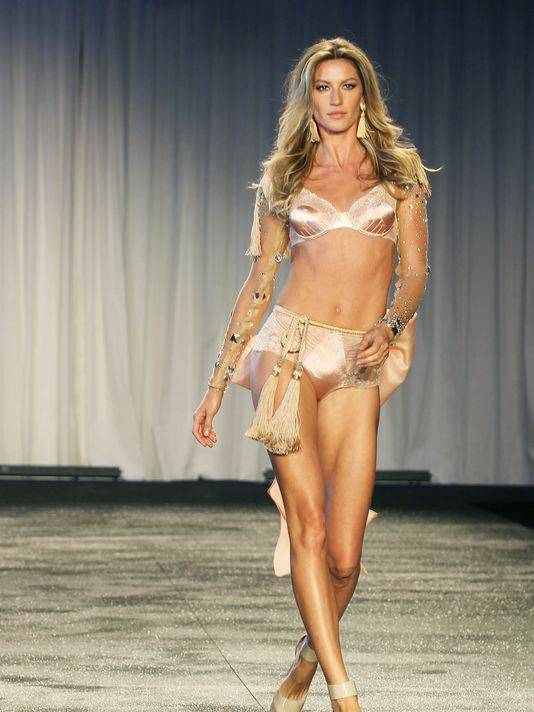 drhtanje ruku
dobro
nervozno
5. Kako ste se osjećali prvih tjedana     bez cigareta?
potreba za žvakanjem
snovi o pušenju
bol u glavi
6. Nedostaju li Vam cigarete?
7. Jeste li primijetili promjene u    organizmu, u zdravstvenom stanju?
8. Ako jeste, koje?
odsuststvo kašlja
nema iskašljaja
ljepši je osjećaj
bolji osjet okusa
bolji izgled kože
ugodniji zadah
dobivanje na kilaži
9. Smeta li Vam dim?
10. Možete li nam navesti prednosti       pušenja?
manja potrošnja novaca
bolje zdravstveno stanje
bolji miris odjeće
ljepši zadah
nisam osoba drugog reda
nisu potrebni izgovori na poslu
11. Što biste preporučili pušačima?
da odu vidjeti osobu sa traheostomom.
da je najvažnije zdravlje.
da su blesavi.
da vjeruju u sebe i znaju reći NE!
da misle svojom glavom i na svoju djecu.
da su bolje financije.
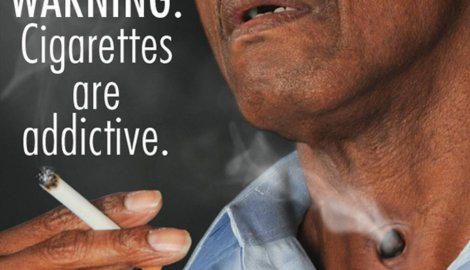 12. A što biste poručili nepušačima?
da nikad ne pokušaju zapaliti
sretni ste i nikada nemojte potegnuti za cigaretom
nemojte probati jer je to teška bolest
cigareta je ovisnost koje se teško riješiti
da i dalje budu tako pametni
da čuvaju karakter
Škola nepušenja
zasniva se na primjeni psihoterapijsko-edukativnog modela odvikavanja
temeljni program traje 5 dana
korisnici programa su pušači motivirani za prestanak pušenja
održava se u Nastavnom zavodu za javno zdravstvo „dr. Andrija Štampar” u Zagrebu
Neki od mitova o pušenju
“Prestanak pušenja uzrokuje dodatni stres, a to pogoršava zdravlje i zato mi trebaju posebni uvjeti i godišnji odmor da bi probao/probala pušiti.”

“Nakon jednog ili dva neuspjeha u prestanku pušenja, nema smisla ponovno pokušavati.”

“Bez cigarete neću moći izaći na kraj sa stresom.”

“Ako prestanem pušiti, udebljat ću se.”
Prestani biti meta cigareta i počni živjeti!
HVALA NA PAŽNJI
Marija, Vanessa, Antonija, Emma, Petra, Natalija, Katarina, Martin